Al-Farabi Kazakh National University
Higher School of Medicine
Nucleotides and nucleic acids
LEARNING OUTCOMES
As a result of the lesson you will be able to:
- describe, identify, and draw the components of nucleosides and nucleotides
- describe and identify nucleic acid chains in DNA and RNA

Topics
- Composition and structure of components of nucleic acids: nitrogen bases, monosaccharides
- Nucleosides and nucleotides – products of incomplete hydrolysis of nucleic acids
- Structure of nucleotides
- Structure and biochemical functions of DNA
- Types of RNA, their structural organization and their biological role
- Differences in structure, location and functions of DNA and RNA
Readings: McMurry, pp. 814-823; Raymond, pp. 498-515.
Case study
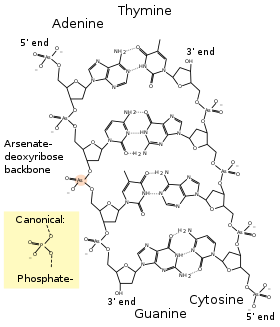 In 2010 F. Wolfe-Simon and J. Switzer Blum discovered bacteria Halomonas sp. GFAJ-1, that live in the lake Mono (state California, USA) with low concentration of phosphorus and high concentration of arsenicum. They claimed that this microorganism can substitute arsenate for phosphate in its DNA. After two years this hypothesis was refuted. How do you think, why this hypothesis was made and why it was refuted by other scientists?
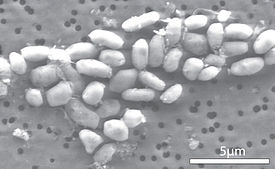 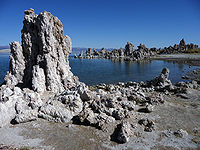 [Speaker Notes: Soderberg, Timothy, "Organic Chemistry with a Biological Emphasis Volume II" (2016).Chemistry Publications. 2. - Chapter 9, pp. 1-4.]
What are nucleic acids?
The 4th type of macromolecules
The chemical link between generations
The source of genetic information in chromosomes
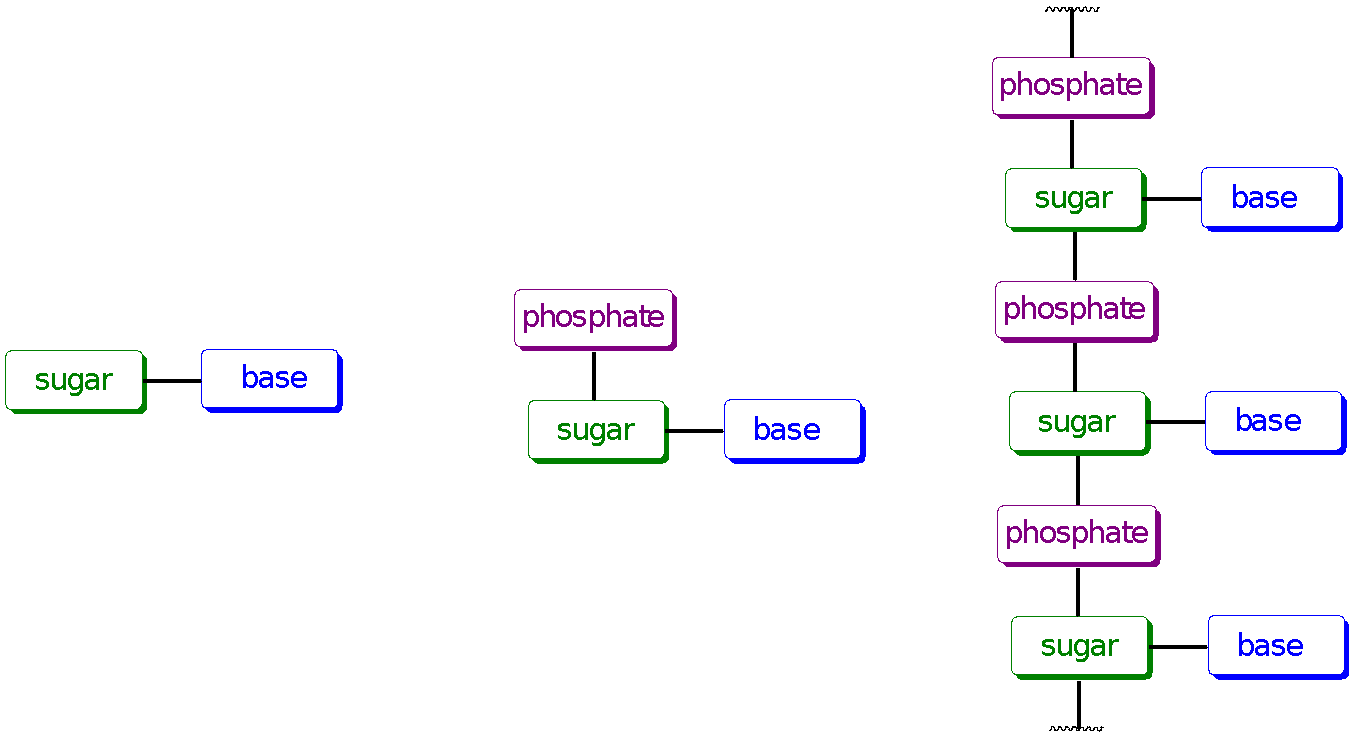 nucleoside
nucleotides
nucleic acids
deoxyribonucleic acid (DNA)
Nucleic Acids
ribonucleic acid (RNA)
monomeric units for nucleic acids 
=> nucleotides
Sugar:  ribose in RNA, 2-deoxyribose in DNA

Heterocyclic base

Phosphate
[Speaker Notes: Two major classes of nucleic acids
deoxyribonucleic acid (DNA):  carrier of genetic information
ribonucleic acid (RNA): an intermediate in the expression of genetic information and other diverse roles

The monomeric units for nucleic acids are nucleotides
Nucleotides are made up of three structural subunits
	1.  Sugar:  ribose in RNA, 2-deoxyribose in DNA
	2.  Heterocyclic base
	3.  Phosphate]
A gene is a small region in the DNA.

Nucleic acids store and transmit hereditary information.
There are two types of nucleic acids: 
       1)- ribonucleic acid (RNA);
       2)- deoxyribonucleic acid (DNA).
DNA also directs mRNA synthesis, thus, controls protein synthesis.
Organisms inherit DNA from their parents.
Each DNA molecule is very long and usually consists of hundreds to thousands of genes.
When a cell divides its DNA is copied and passed to the next generation of cells.
The mRNA interacts with ribosomes to direct the synthesis of amino acids in a polypeptide (protein)
What are they made of ?
Simple units called nucleotides, connected in long chains
Nucleotides have 3 parts:
		1- 5-Carbon sugar (pentose)
		2- Nitrogen containing base 
			(made of C, H and N)
		3- A phosphate group ( P )
The P groups make the links that unite the sugars (hence a “sugar-phosphate backbone”
Heterocyclic bases
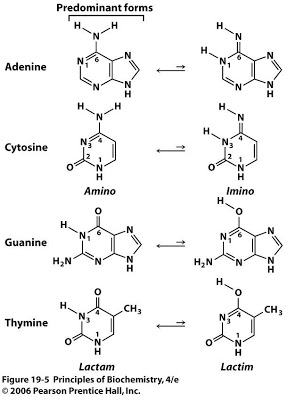 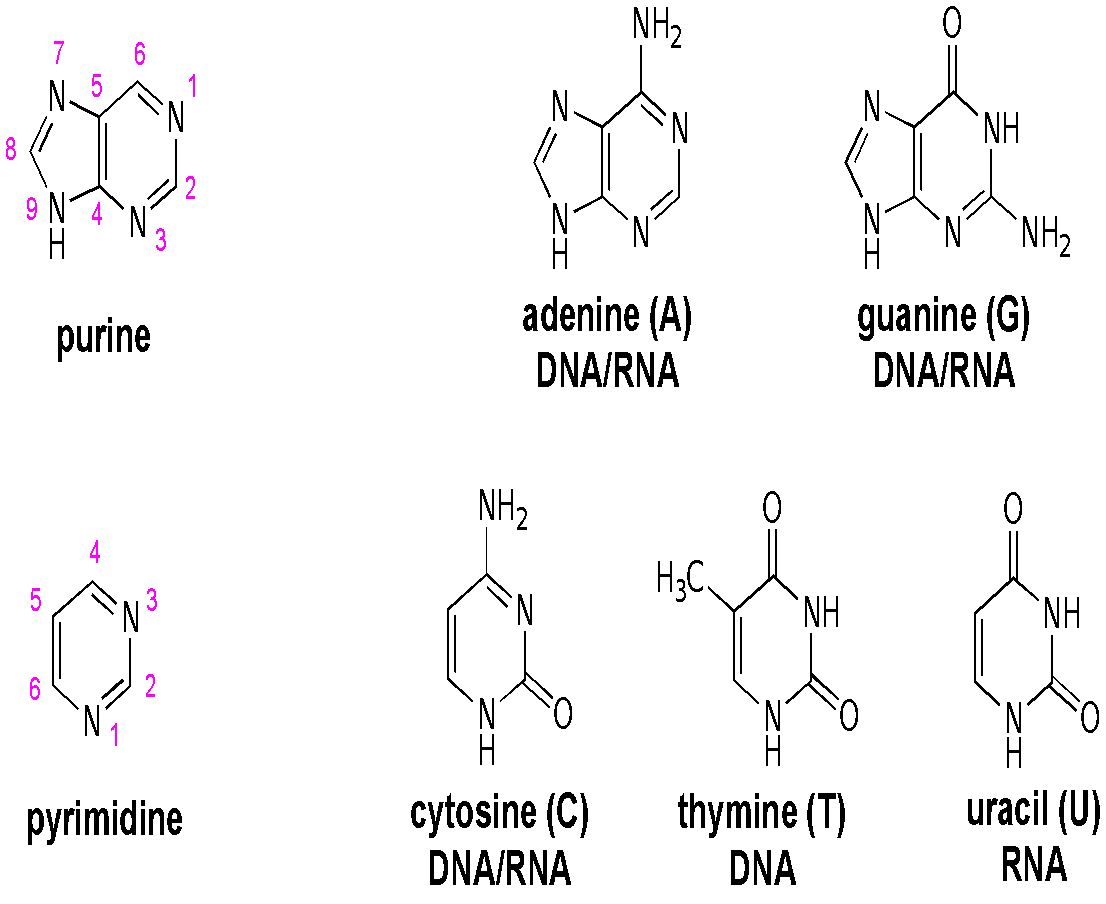 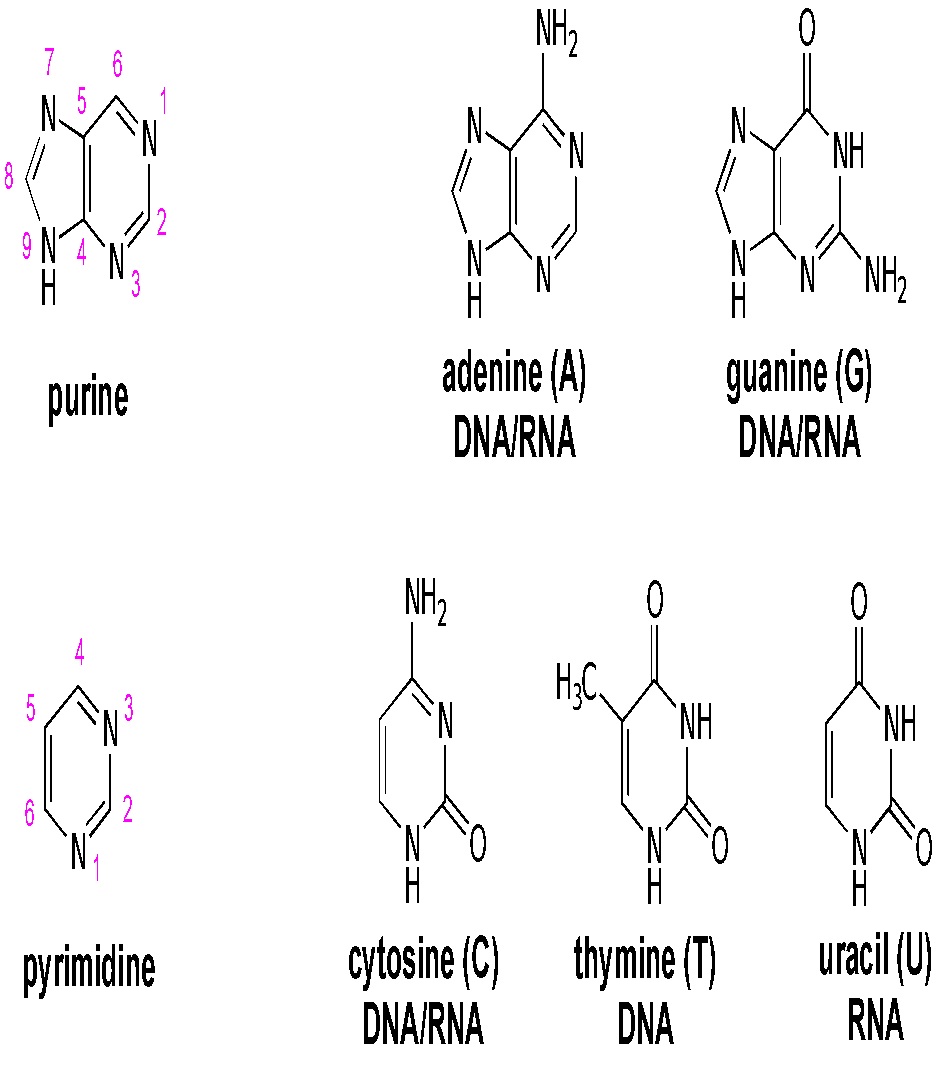 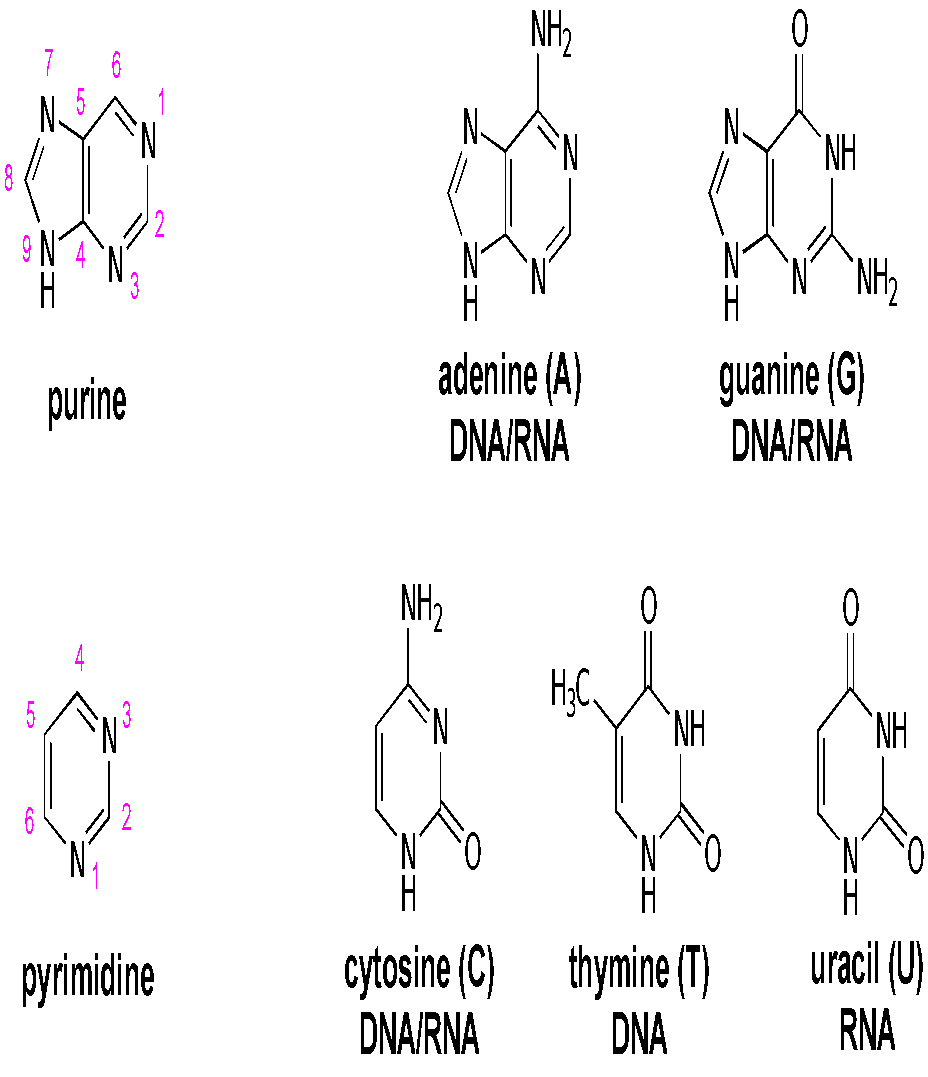 [Speaker Notes: The heterocyclic base; there are five common bases for nucleic acids 
Keto-enol tautomerism 
Acid/base dissociations 
Strong absorbance of UV light]
Nucleosides
heterocyclic base
carbohydrate
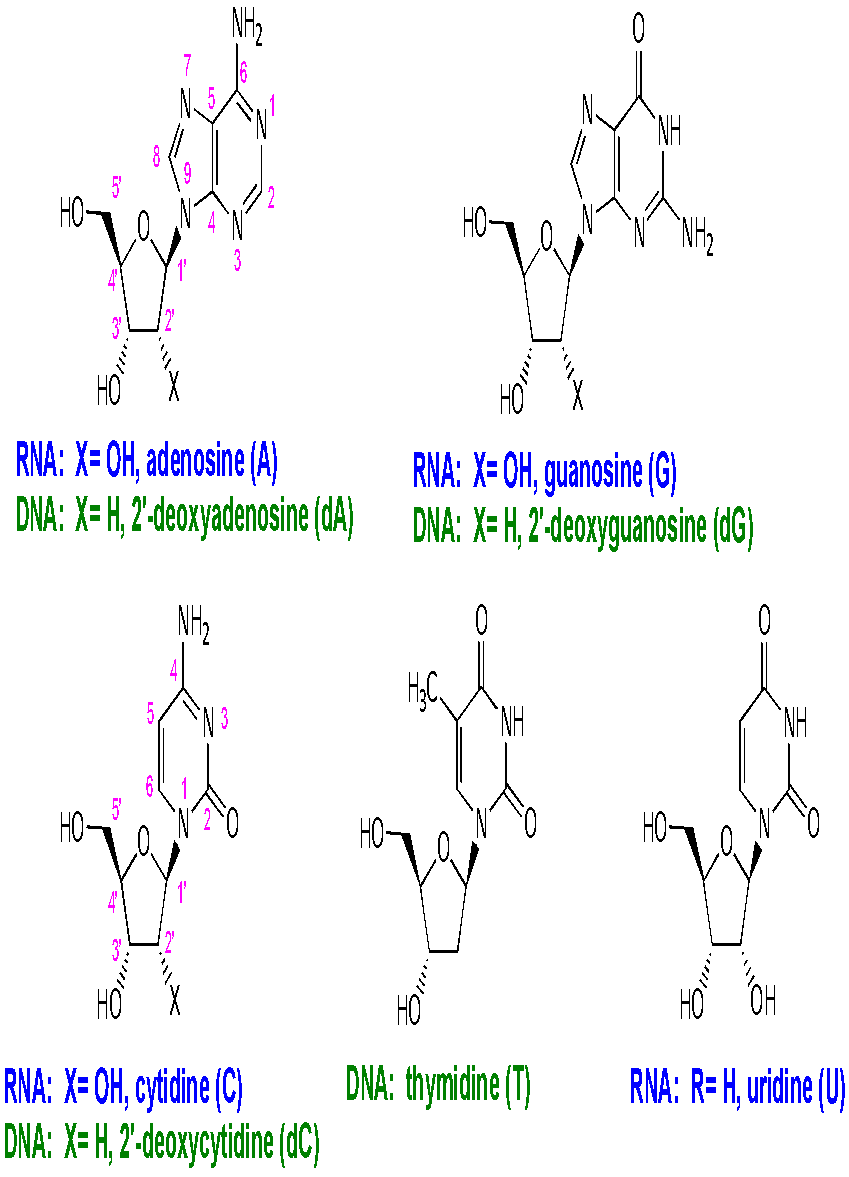 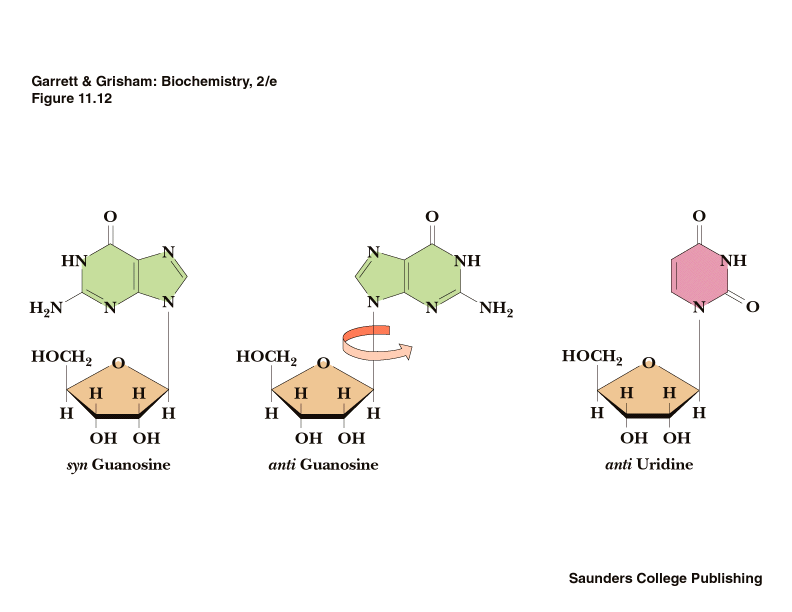 glycosidic bond
[Speaker Notes: Nucleosides = carbohydrate + base ribonucleosides or 2’-deoxyribonucleosides via a glycosidic bond 
The carbon of the glycosidic bond is anomeric 
Named by adding -idine to the root name of a pyrimidine or -osine to the root name of a purine 
Conformation can be syn or anti 
Sugars make nucleosides more water-soluble than free bases

To differentiate the atoms of the carbohydrate from the base, the position number of the carbohydrate is followed by a ´ (prime). 
The stereochemistry of the glycosidic bond found in nucleic acids is β.]
Nucleotides
phosphate
nucleoside
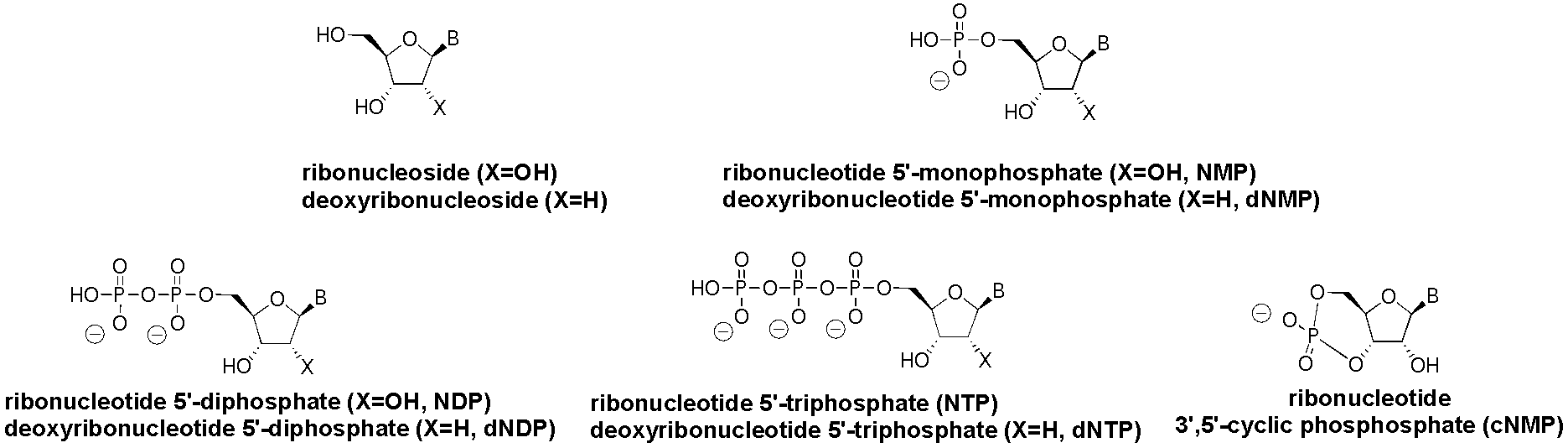 [Speaker Notes: Nucleotides.  Phosphoric acid esters of nucleosides.
"Nucleotide phosphate" is redundant! 
Most nucleotides are ribonucleotides 
Nucleotides are polyprotic acids]
o
H
CH2
H
Deoxyribose sugar    (O on C2 is missed)
H
Ribose sugar (no missed O)
H
o
H
CH2
H
H
H
H
OH
Single stranded nucleic acid
Double stranded nucleic acid
Bases: A, G, C, U
Bases: A, G, C, T
DNA                                     RNA
Deoxiribo-Nucleic-Acid
Ribo-Nucleic-Acid
DNA
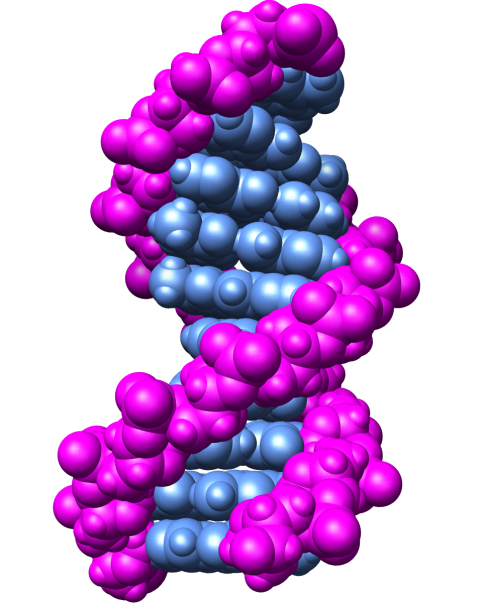 major 
groove
12 Å
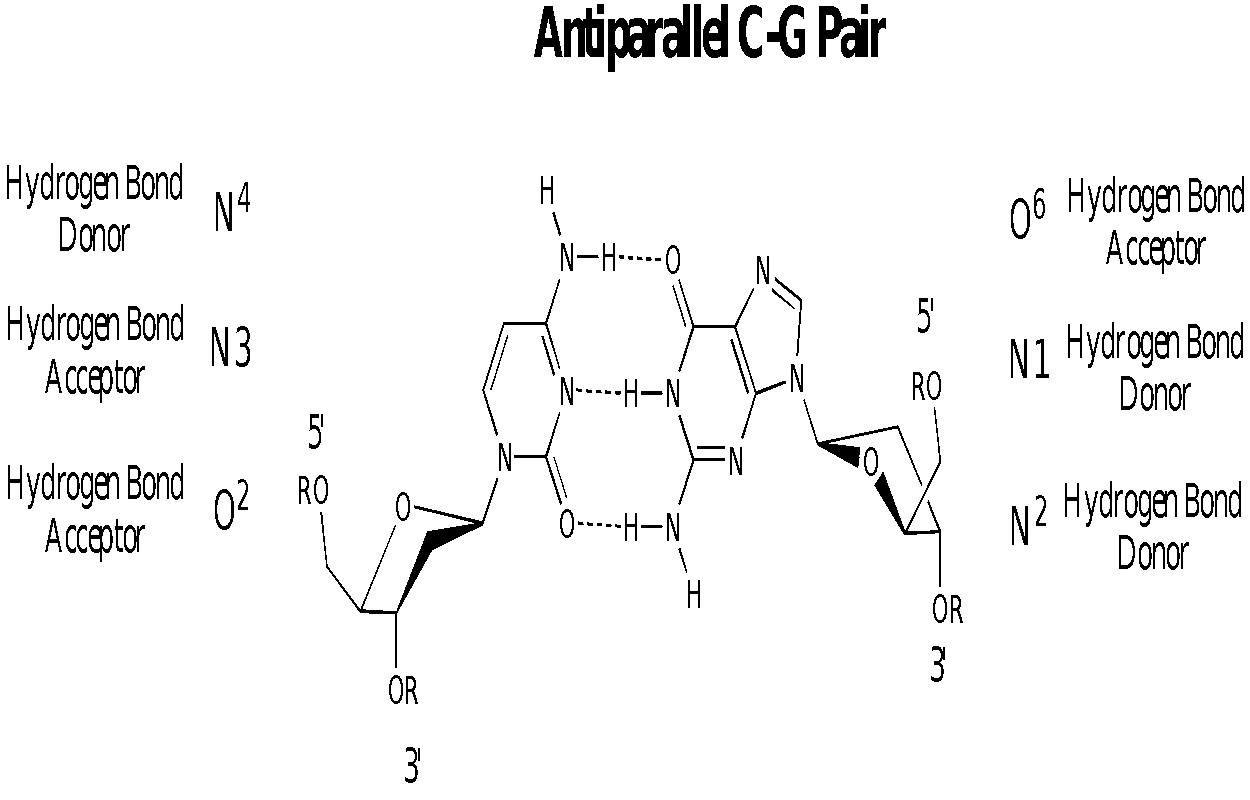 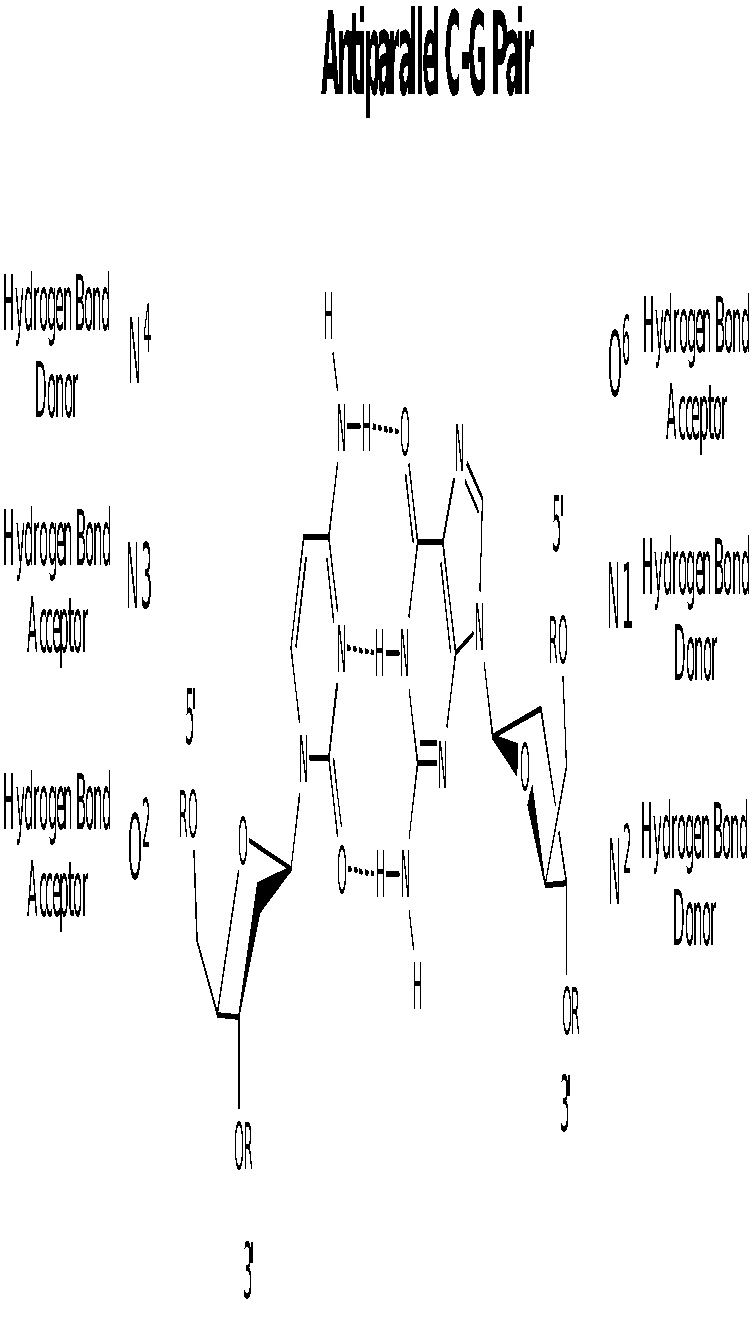 one 
helical 
turn
34 Å
minor 
groove
6 Å
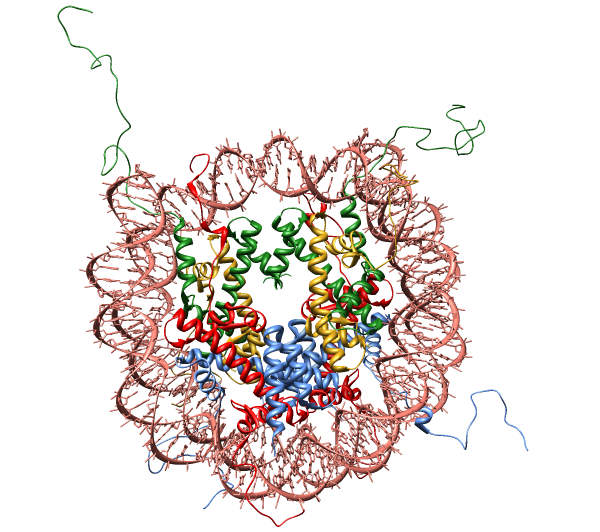 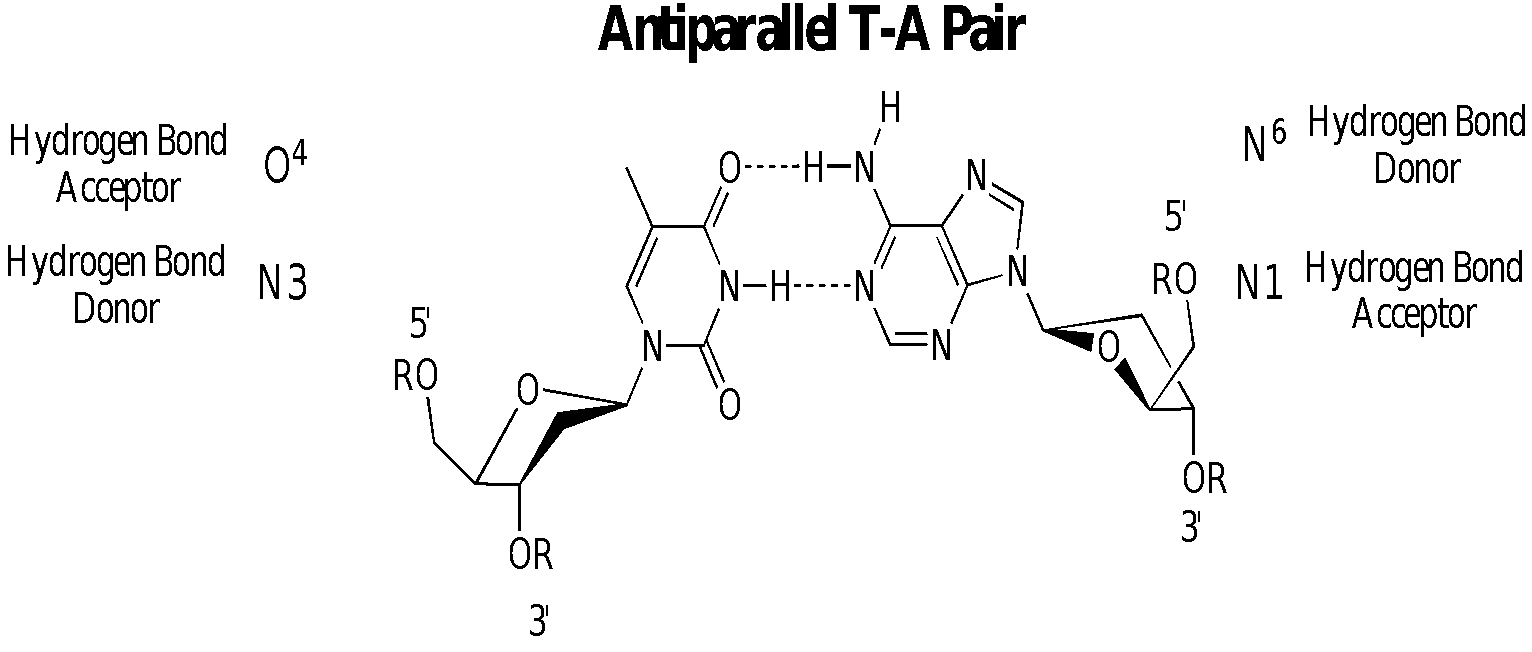 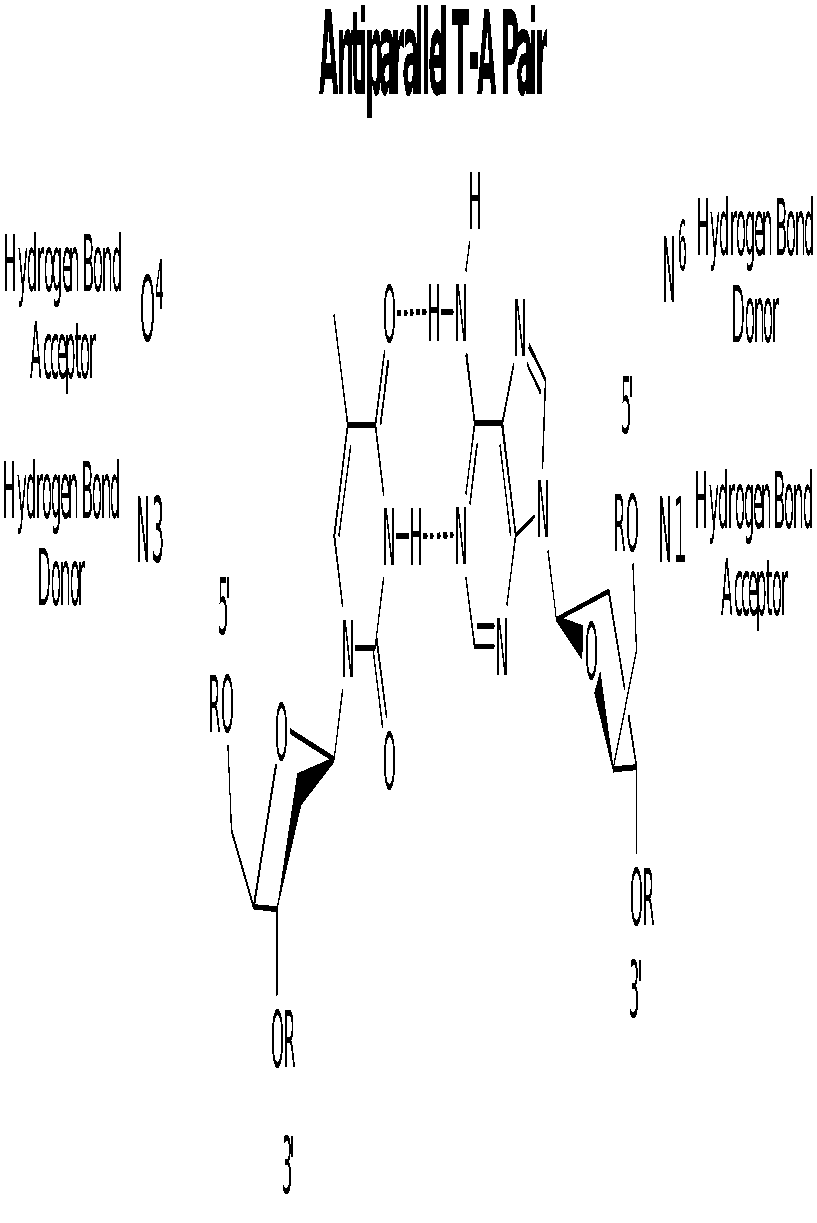 [Speaker Notes: Two polynucleotide strands, running in opposite directions (anti-parallel) and coiled around each other in a double helix.

The strands are held together by complementary hydrogen- bonding  between specific pairs of bases.
Each cell contains about two meters of DNA. DNA is “packaged” by coiling around a core of proteins known as histones.  The DNA-histone assembly is called a nucleosome.  Histones are rich is lysine and arginine residues.  
An antiparallel double helix 
Diameter of 2 nm 
Length of 1.6 million nm (E. coli) 
Compact and folded (E. coli cell is only 2000 nm long) 
Eukaryotic DNA wrapped around histone proteins to form nucleosomes 
Base pairs: A-T, G-C]
How DNA Works
1- DNA stores genetic information in segments called genes
2- The DNA code is in Triplet Codons (short sequences of 3 nucleotides each)
3- Certain codons are translated by the cell into certain Amino acids.
4. Thus, the sequence of nucleotides in DNA indicate a sequence of Amino acids in a protein.
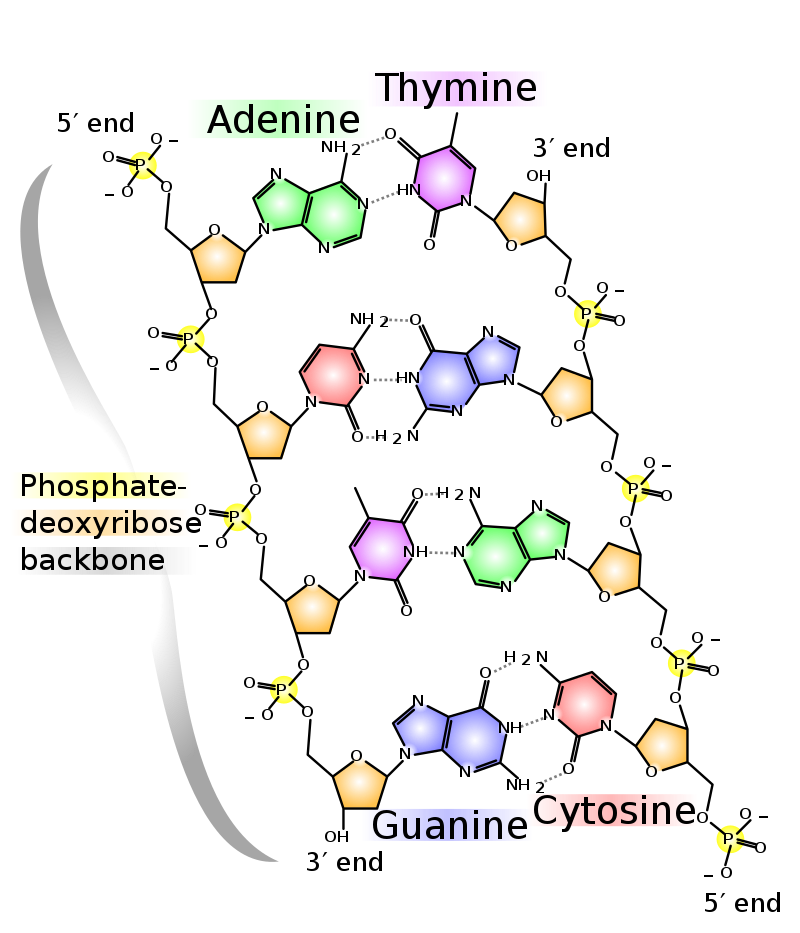 The PO4 group of one nucleotide is attached to the sugar of the next nucleotide in line.

The result is a “backbone” of alternating phosphates and sugars, from which the bases starts.
The Central Dogma (F. Crick):
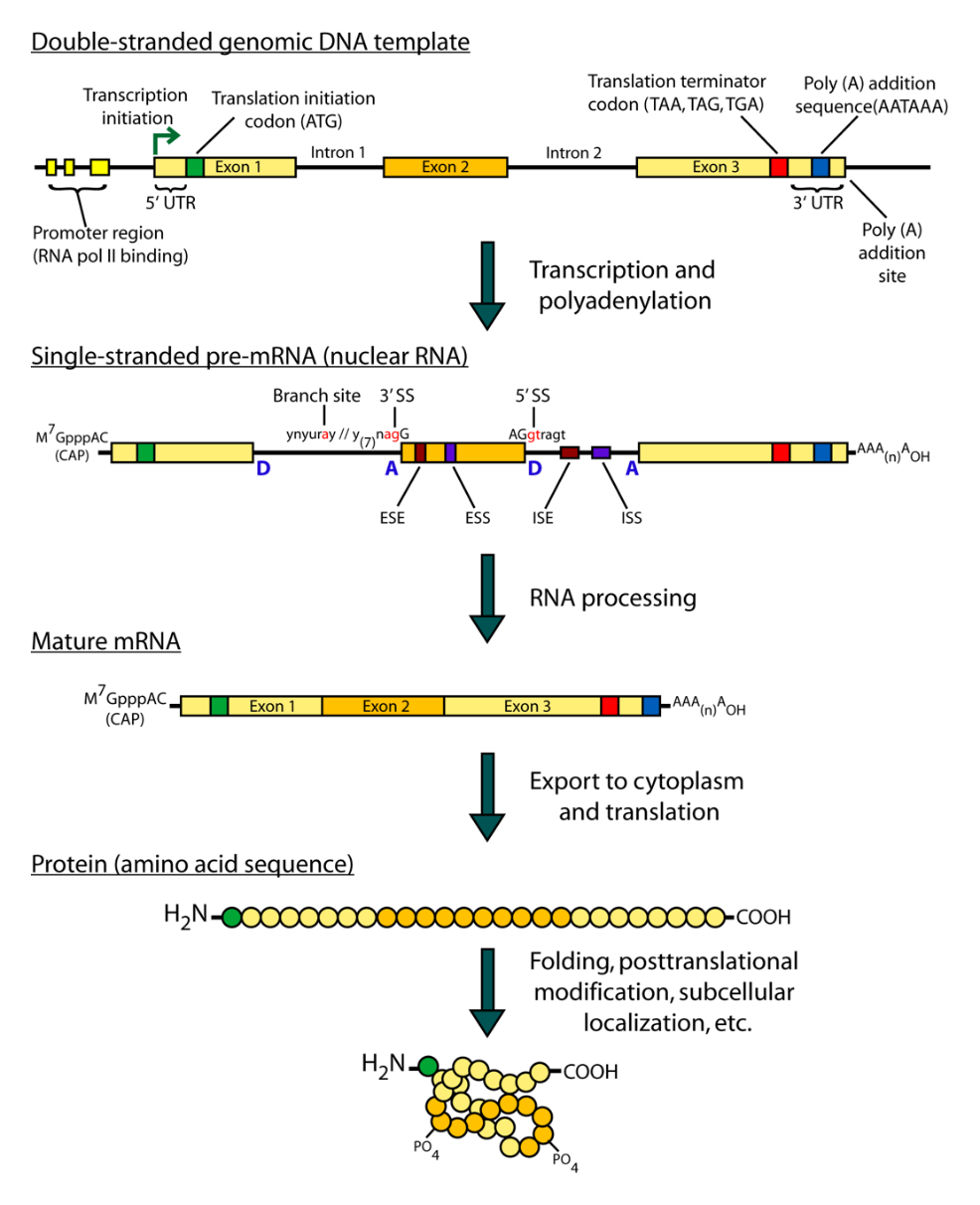 DNA replication DNA  transcription   mRNA  translation   Protein
                  (genome)      (transcriptome)    (proteome)
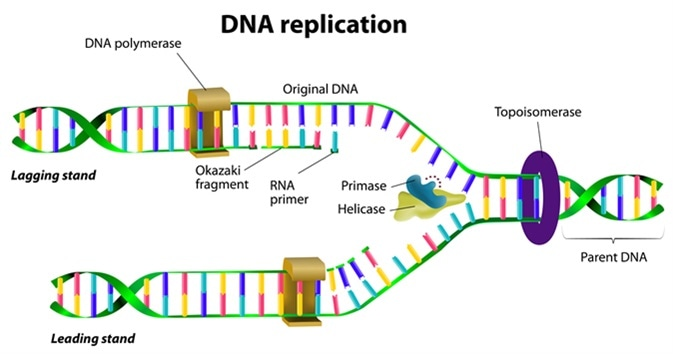 [Speaker Notes: Replication: process by which DNA is copied with very high 
	fidelity. 
Transcription: process by which the DNA genetic code is read 
	and transferred to messenger RNA (mRNA). This is an 
	intermediate step in protein expression 
Translation: The process by which the genetic code is converted
	 to a protein, the end product of gene expression.]
The nucleic acid strand is  a polymer of nucleotides
Nucleic acids are polymers of monomers called nucleotides.

Each nucleotide consists of three parts: a nitrogen base, a pentose sugar, and a phosphate group.

The nitrogen bases (rings of carbon and nitrogen) come in two types: Purines and Pyrimidines.

The pentose sugar joined to the nitrogen base is ribose in nucleotides of RNA and deoxyribose in DNA.

The only difference between the sugars is the lack of an oxygen atom on carbon 2 in deoxyribose.
Main types of RNAs
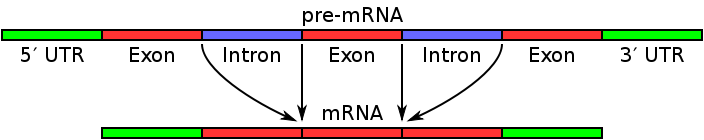 Messenger RNA (mRNA)
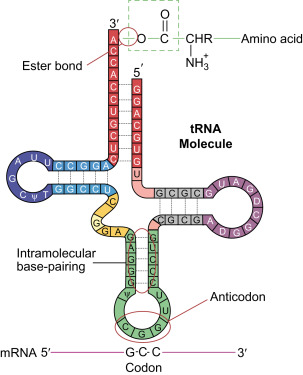 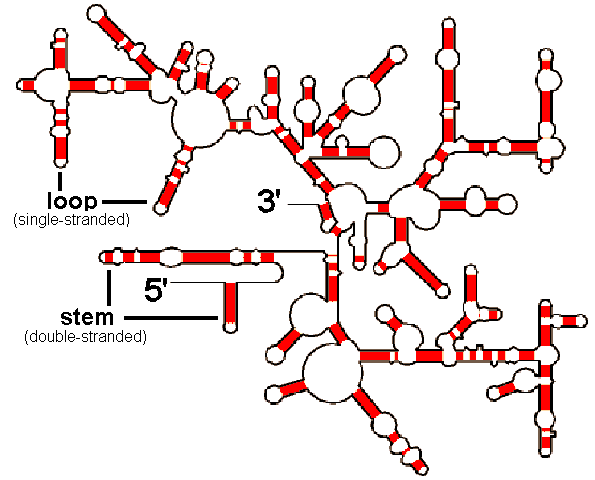 Ribosomal RNA (rRNA)
Transfer RNA (tRNA)
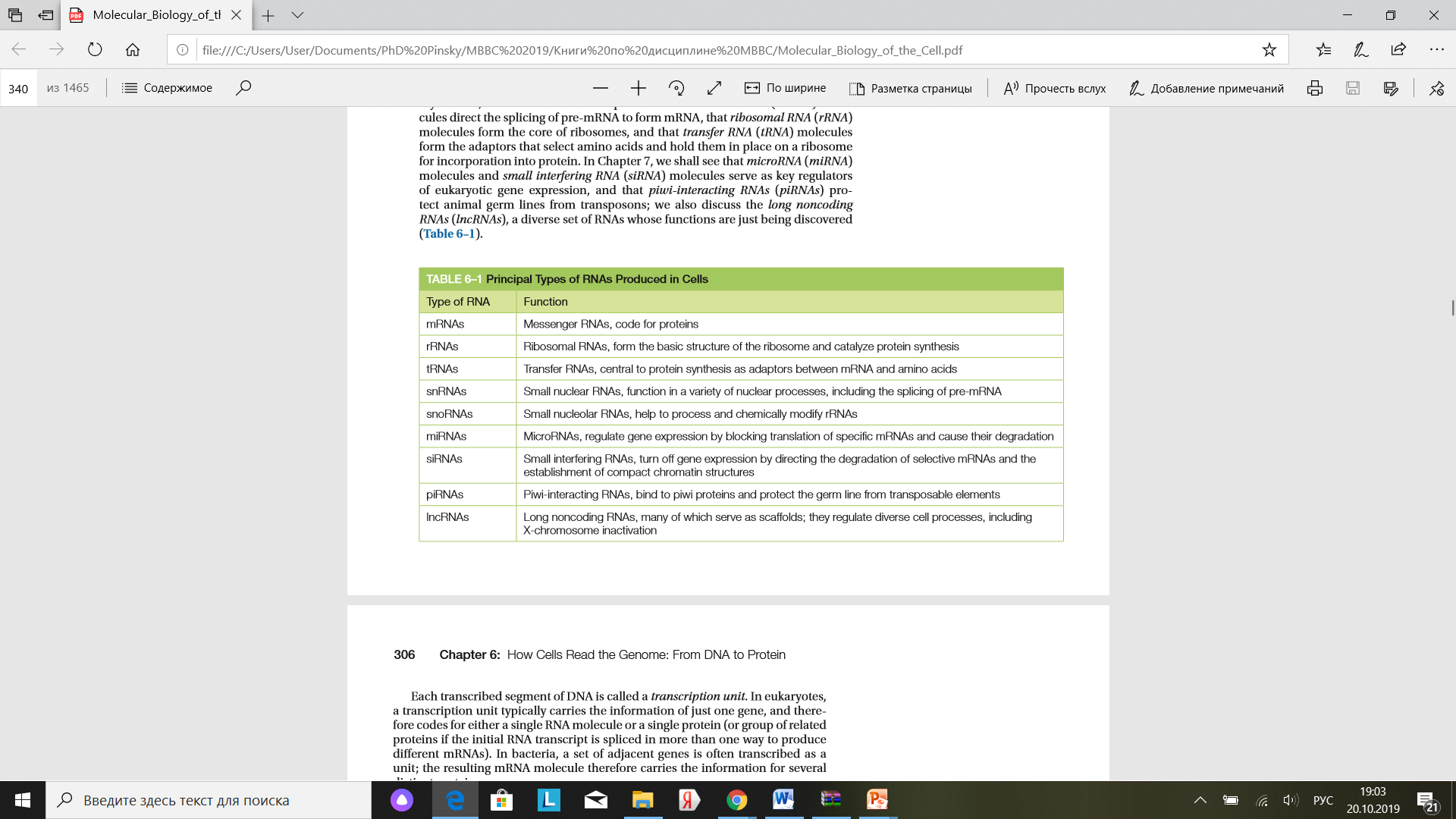 Messenger RNA
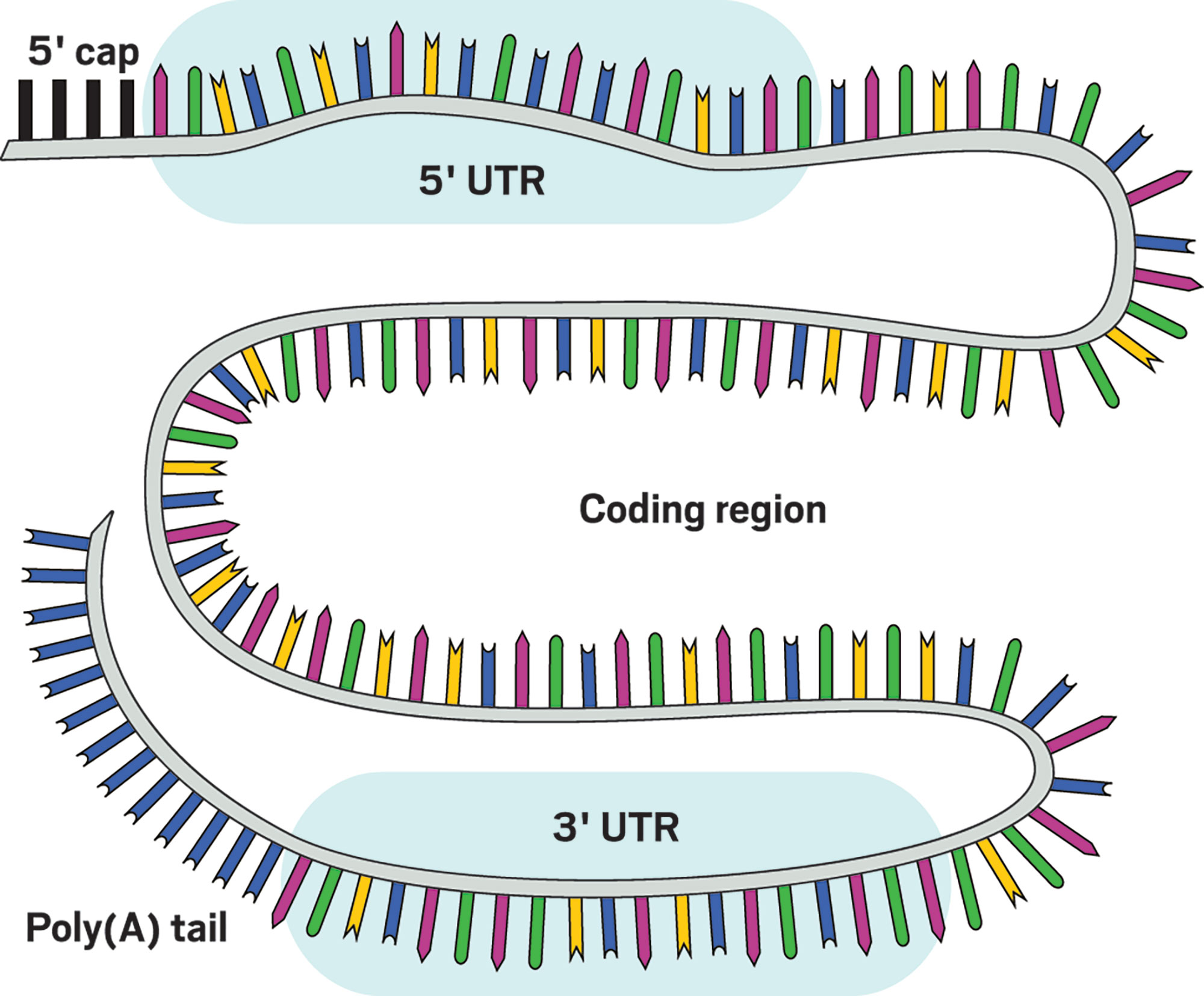 Transfer RNA
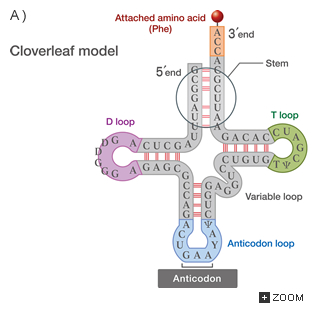 Length – 76-90 nucleotides
Structure – stem-loop (cloverleaf)
Function – transfer of amino acids in accordance with genetic code during the protein synthesis
Ribosomes and ribosomal RNAs
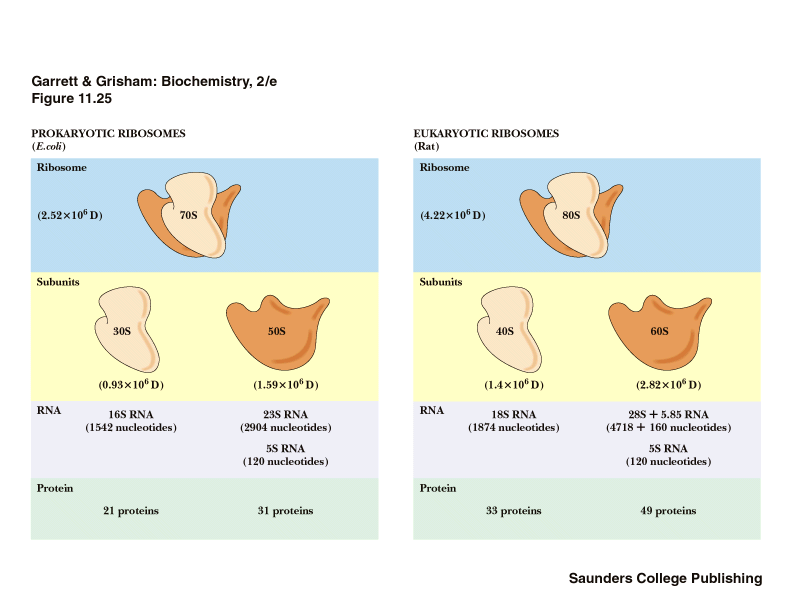 [Speaker Notes: Eukaryotic mRNA
DNA is transcribed to produce heterogeneous nuclear RNA 

mixed introns and exons with poly A 

intron - intervening sequence 

exon - coding sequence 

poly A tail - stability? 
Splicing produces final mRNA without introns 
Ribosomal RNA
Ribosomes are about 2/3 RNA, 1/3 protein 
rRNA serves as a scaffold for ribosomal proteins 
23S rRNA in E. coli is the peptidyl transferase!]